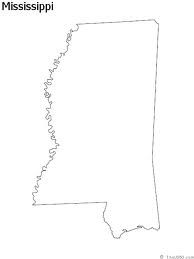 National Height Modernization Partner Meeting Kentucky Transportation Cabinet Conference Center Frankfort, Kentucky April 30 – May 1, 2013
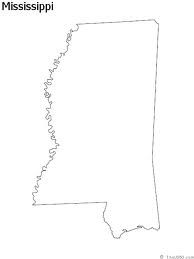 Gulf Coast Geospatial Center
University of Southern Mississippi 
Research Enterprise
Located at Stennis Space Center
Self Funded (external only)
Multiple Federal and State projects
Remote sensing, ecosystem monitoring, heightmod, GIS/technical services, etc.
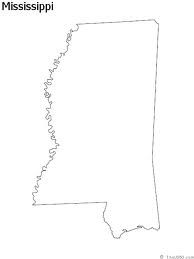 History
Began 2000 – NASA seed funds
NOAA Height Mod
2004
Katrina
Network Expansion
2007 Spatial Reference Center Designation
O&M
MDOT 2010
2012 RTN.USM.EDU rollout (10-1 and 11-1)
RTN.USM.EDU
Users
2013 Year to Day report for All Organizations (not including MDOT)
34 Unique organizations using the Single Base RTK Service
71 Individual Users using the Single Base RTK Service
1,421 hours 57 minutes 40 seconds of Single Base RTK Usage
Mississippi Department of Transportation
2012 Year End report  
90 Active MDOT users accounts for 2012
2,220 hours 04 minutes 09 seconds of RTN Usage

2013 Year to Date report  (4-29-13)
83 Active MDOT users accounts for 2013 (173 Total Accounts created since 2012)
997 hours 33 minutes 39 seconds of RTN Usage
2013 Network Activity
Upgraded 27 stations with GLONASS capable receivers and antennas
Installed two new stations 
Submitted three stations in the national network
Station Count: 69 Total / 53 Mississippi / 8 Alabama / 5 Louisiana / 3 Tennessee
Expansion
Future
O&M
Lifecycle Replacement
Hardware/Software Upgrades
Growing “partner” network
Visiting Scientist Program
Advocacy - Advocacy -Advocacy
Questions/Comments
David S. Mooneyhan
Director
Gulf Coast Geospatial Center
The University of Southern Mississippi
228-806-0049

David.Mooneyhan@usm.edu